Итоги контрольной деятельности налоговых органов
Заместитель руководителя 
УФНС России по Курской области 
Молчанов Степан Владимирович
Поступления налоговых платежей в консолидированный бюджет Курской области за 4 месяца 2022 года
Основные источники поступлений в консолидированный бюджет субъекта, (млрд.рублей)
87,6%
20,1 млрд.руб.
+0,3%
2
Результаты контрольной работы налоговых органов в1 квартале 2022 года
+4%
-30%
3
Методы работы налоговых органов по пресечению необоснованно заявленного вычета по НДС с несформированным источником
Отраслевые проекты – саморегулирование на рынке сельскохозяйственной продукции
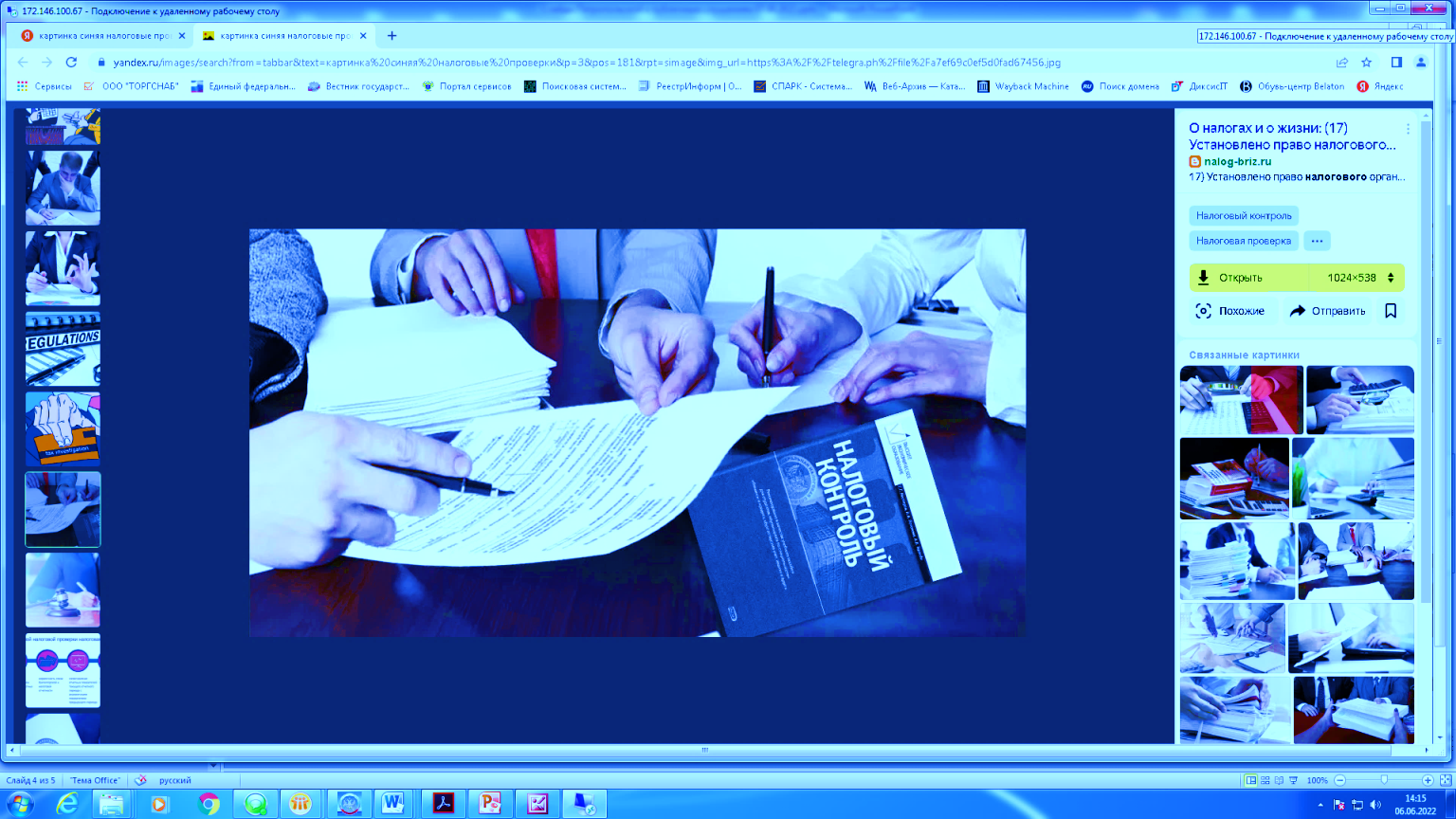 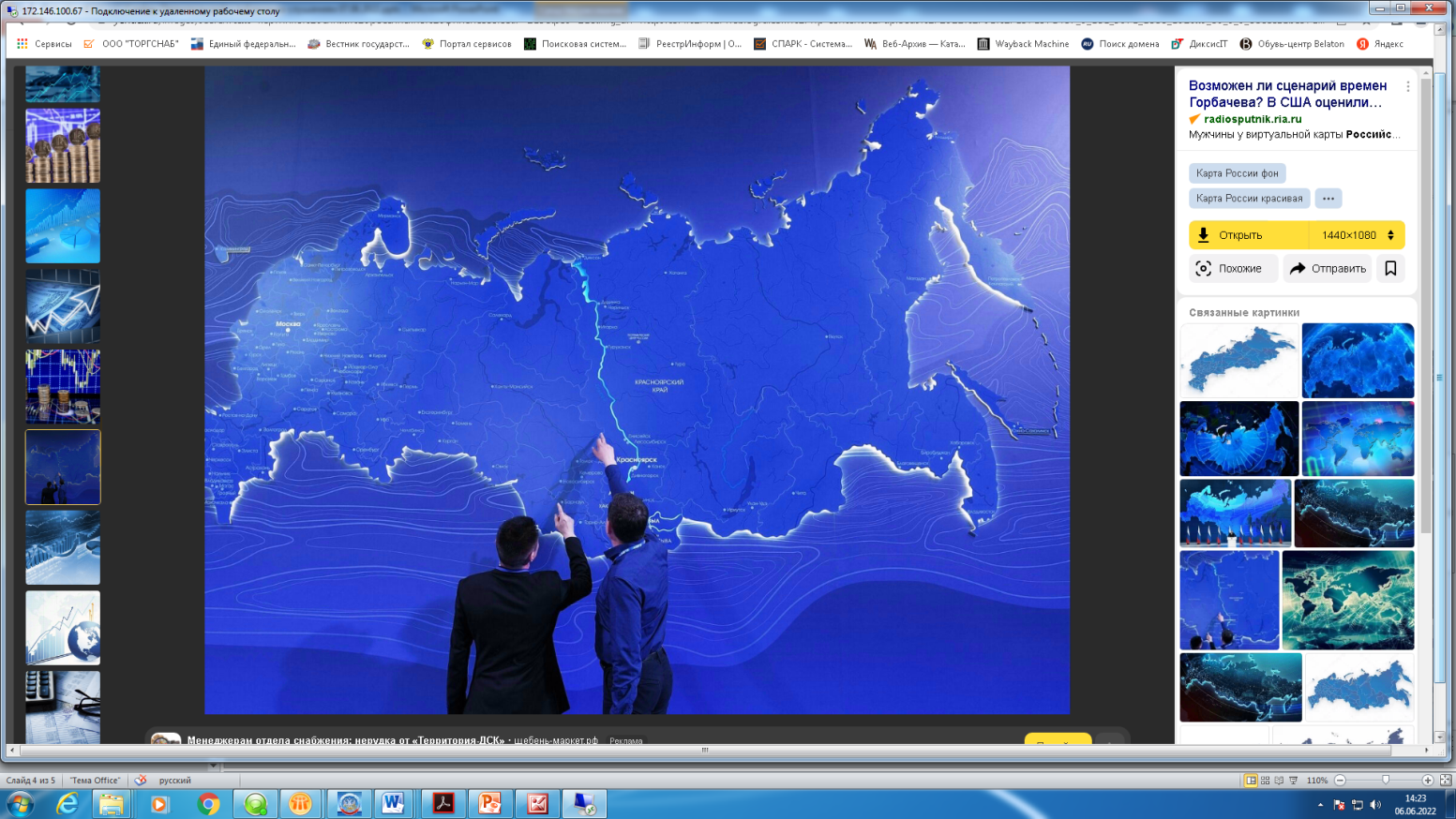 Камеральные и выездные проверки
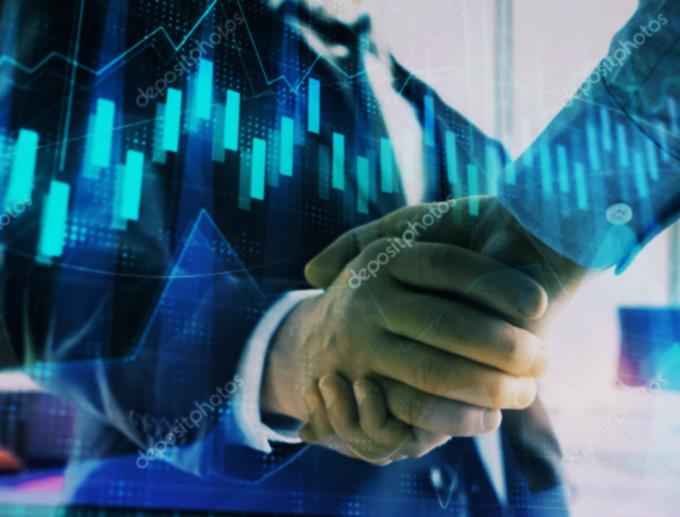 Информирование налогоплательщика о несформированном вычете по НДС и предоставление права самостоятельного уточнения налоговых обязательств
4
Налоговые потери при использовании «агрессивного» налогового планирования
Заказчик
Возмещение НДС из бюджета
Денежные средства
Подрядчик /поставщик
Теневой сектор экономики, Теневой сектор экономики, Теневой сектор экономики, Теневой сектор экономики, Теневой сектор экономики, Теневой сектор экономики, Теневой сектор экономики, Теневой сектор экономики, Теневой сектор экономики, Теневой сектор экономики, Теневой сектор экономики. Теневой сектор экономики. Теневой сектор экономики. Теневой сектор экономики. Теневой сектор экономики. Теневой сектор экономики.
Денежные средства
«Неофициальная» заработная плата
«Обналичивание»
Фиктивные расходы и вычет по НДС
Потери бюджета, Потери бюджета, Потери бюджета, Потери бюджета,  Потери бюджета, Потери бюджета, Потери бюджета,
НДФЛ – 13%
Страховые взносы – 30%
НДС – 20%
Налог на прибыль – 20%
5
5
Методы выявления «технических» организаций
Анализ информации и документов, имеющихся в распоряжении налоговых органов
Проверка сведений, содержащихся в ЕГРЮЛ
Допрос учредителя и руководителя
Осмотр  юридического адреса
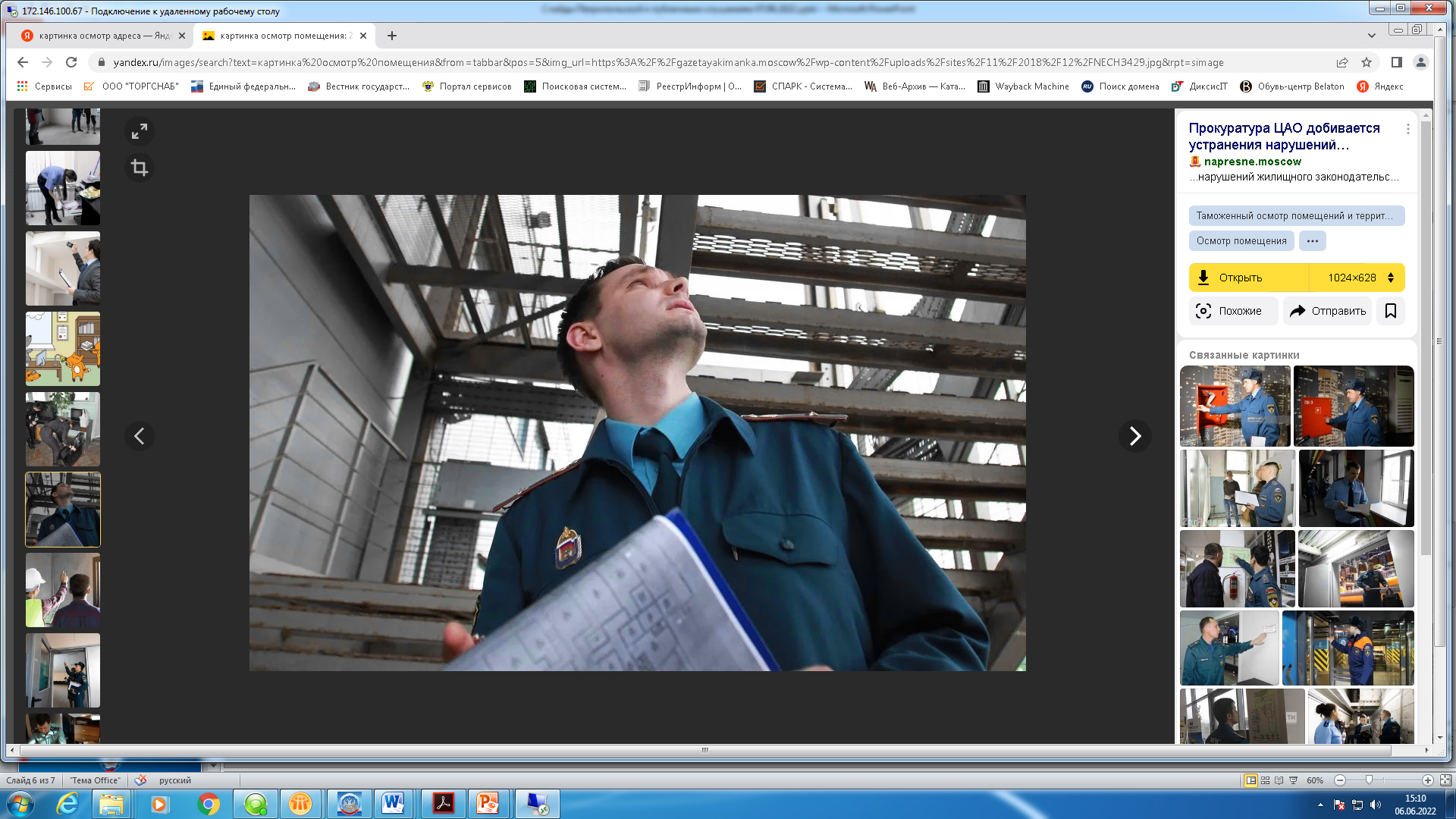 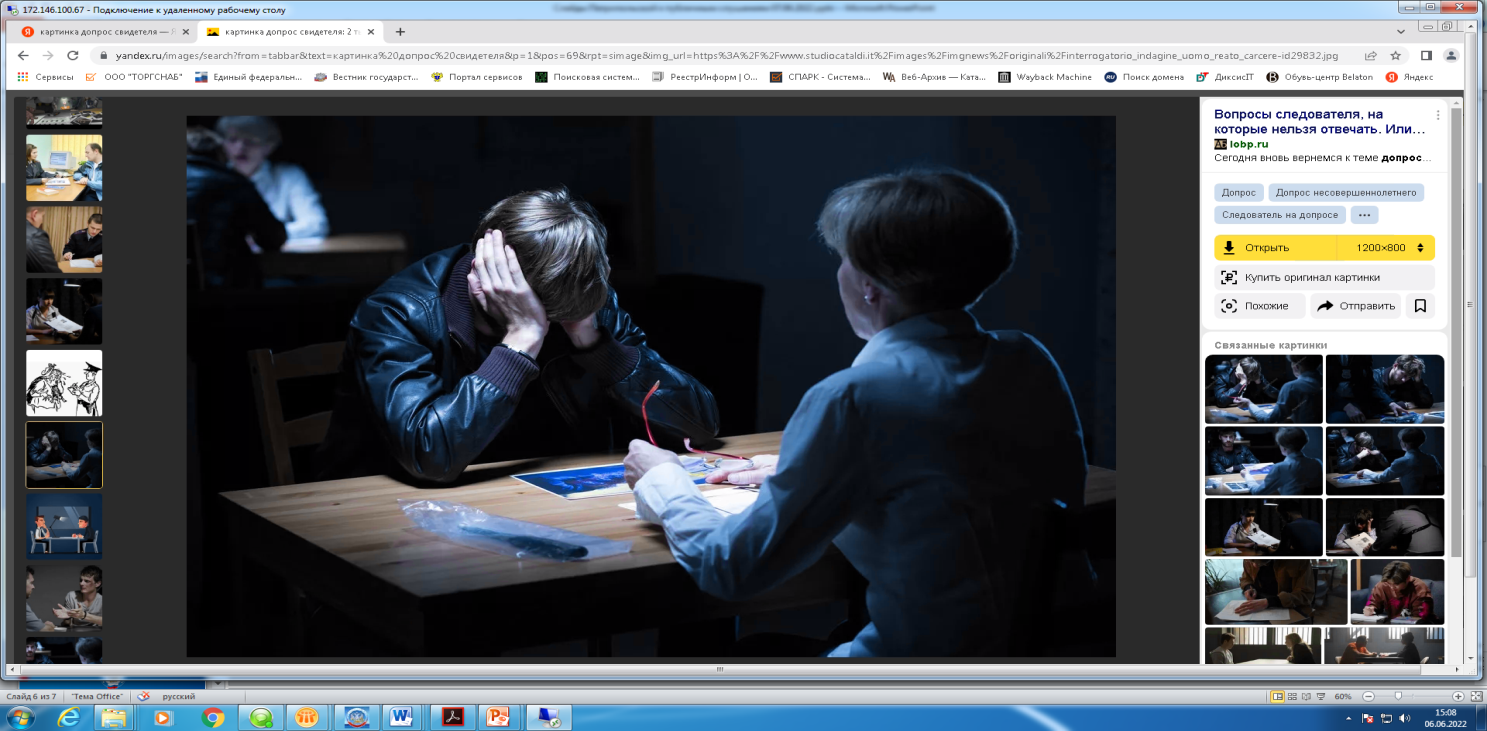 6
Результаты работы по пресечению работы «технических» налогоплательщиков
177 отобранных юридических лиц с признаками «технических» налогоплательщиков.
100 организаций или 56,5% подтверждена «номинальность
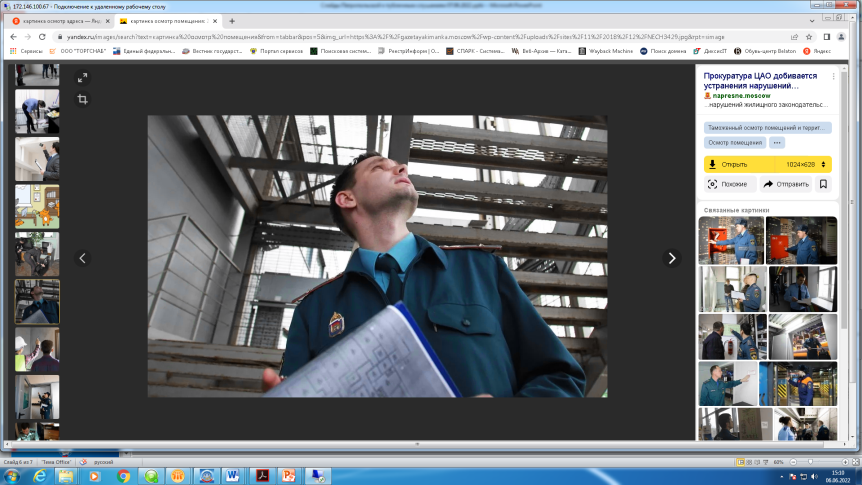 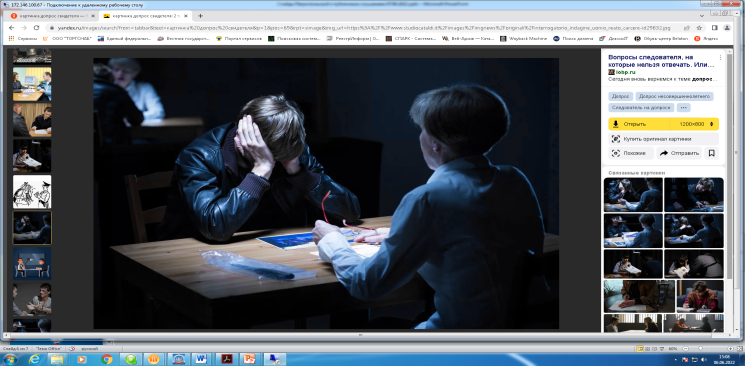 По 64 организациям (64%) поступили заявления от руководителей и (или) учредителей о недостоверности сведений
В отношении 67 организаций (67%)
внесена запись в ЕГРЮЛ о недостоверности адреса
7
Результаты работы по пресечению работы «технических» налогоплательщиков за пять месяцев 2022
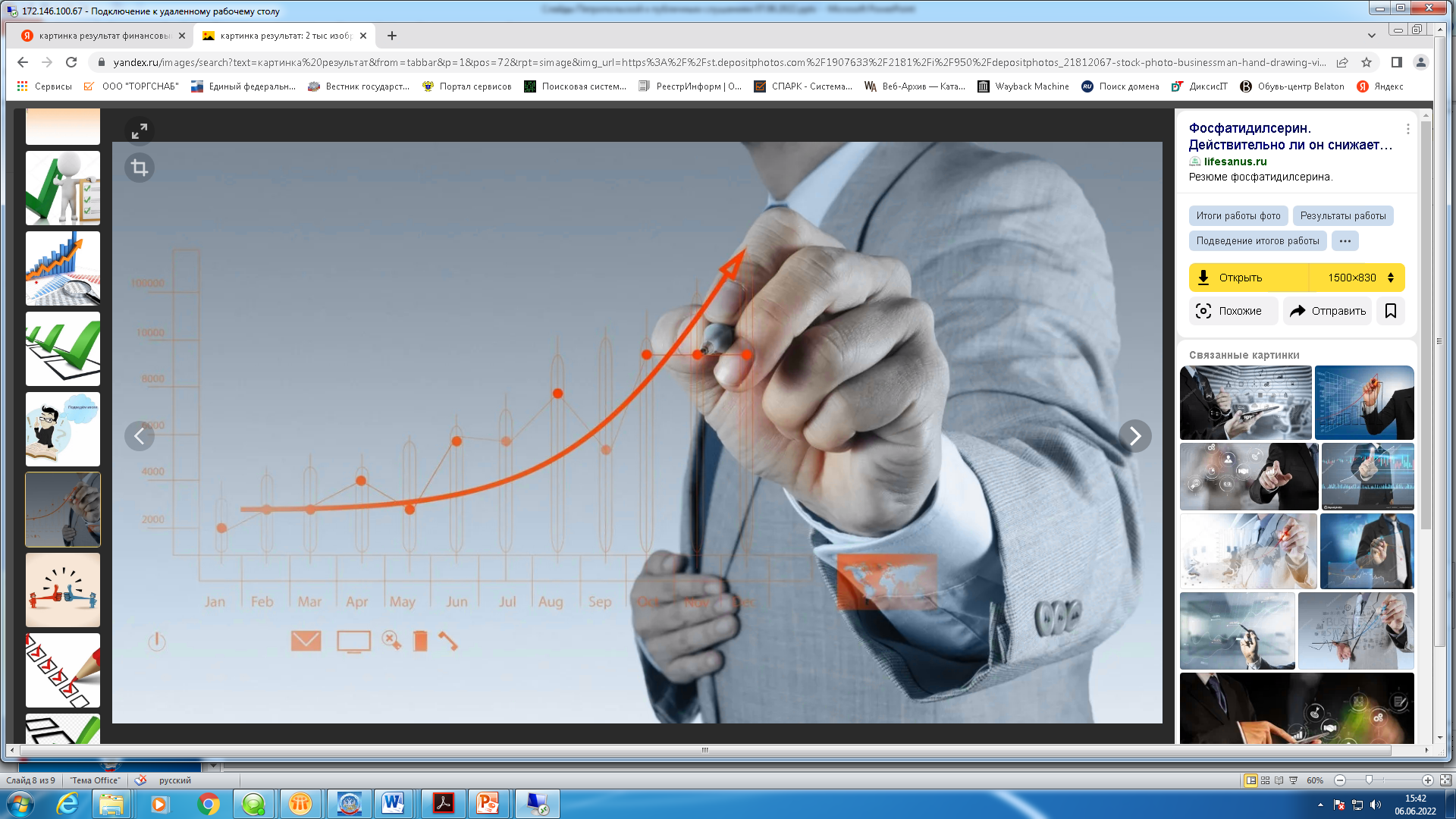 594 записи о недостоверности по форме Р34002
Тремя должностными лицами подали заявления по форме Р34001
По 42 руководителям поступили заявления по форме Р34002
По 59 организациям внесены записи о недостоверности адреса
8
Результаты работы по пресечению работы налогоплательщиков, предоставляющих «нулевую» отчетность
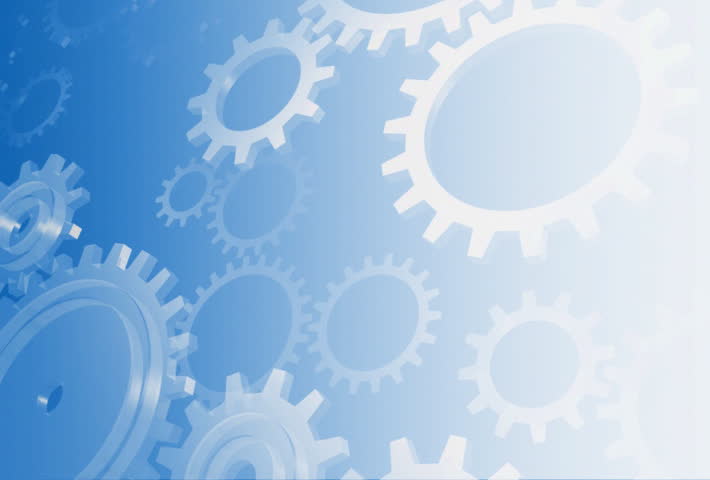 За 2020 – 2021 годы создано 2233 юридических лиц
Предоставляют «нулевую» отчетность - 217
Внесена запись о недостоверности  - 23,5% 
51 налогоплательщик
Юридическому лицу направлены уведомления о подтверждении сведений об адресе – 47% 
102 налогоплательщика
9
Результаты работы по пресечению работы «технических» налогоплательщиков, зарегистрированных в текущем году
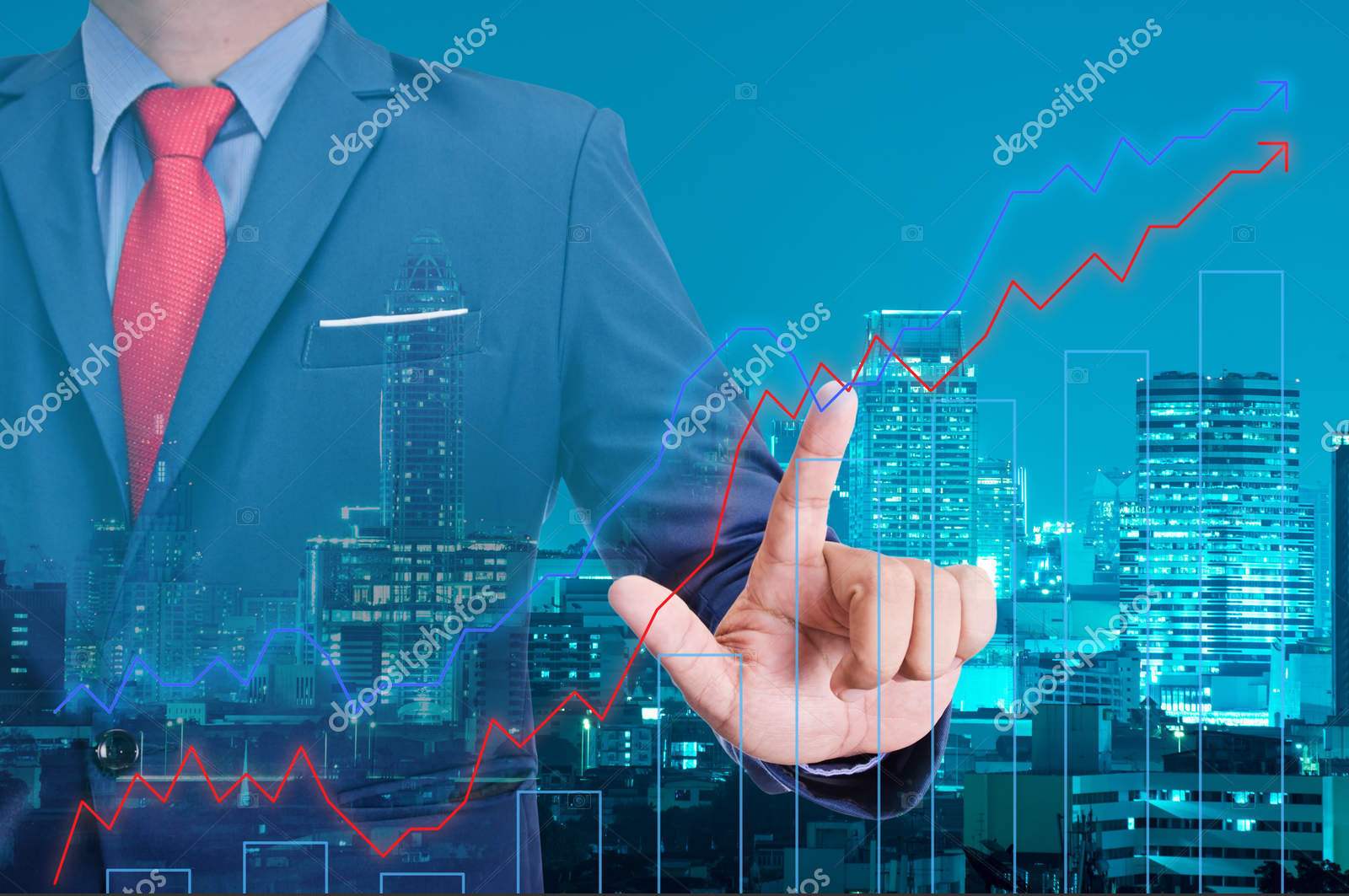 С 01.01.2022 создано 229 юридических лиц
по 42 (20,5%) поступили заявления по форме Р34002
Три должностных лица подали заявления по форме Р34001, по ним внесена запись о недостоверности
по 59 организациям (25,8%) внесены записи о недостоверности адреса
10
Спасибо за внимание!